ABOUT ME
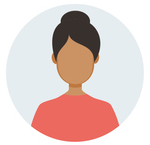 SUE
Role / Attributes / Bio / Interests
GOALS + NEEDS
CHALLENGES
Describe my aims. What would make me happy?
Describe the paint points and obstacles I face.
FEARS + OBJECTIONS
QUOTES
What would I say?
What do I want to avoid?
ABOUT ME
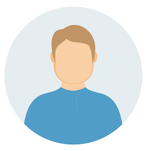 STEFAN
Role / Attributes / Bio / Interests
GOALS + NEEDS
CHALLENGES
Describe my aims. What would make me happy?
Describe the paint points and obstacles I face.
FEARS + OBJECTIONS
QUOTES
What would I say?
What do I want to avoid?
ABOUT ME
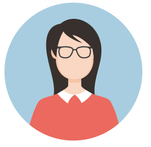 KATIE
Role / Attributes / Bio / Interests
GOALS + NEEDS
CHALLENGES
Describe my aims. What would make me happy?
Describe the paint points and obstacles I face.
FEARS + OBJECTIONS
QUOTES
What would I say?
What do I want to avoid?
ABOUT ME
BETHANY
Role / Attributes / Bio / Interests
GOALS + NEEDS
CHALLENGES
Describe my aims. What would make me happy?
Describe the paint points and obstacles I face.
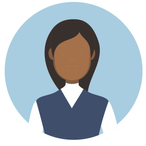 FEARS + OBJECTIONS
QUOTES
What would I say?
What do I want to avoid?
ABOUT ME
RAYMOND
Role / Attributes / Bio / Interests
GOALS + NEEDS
CHALLENGES
Describe my aims. What would make me happy?
Describe the paint points and obstacles I face.
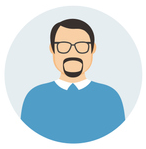 FEARS + OBJECTIONS
QUOTES
What would I say?
What do I want to avoid?
ABOUT ME
GARY
Role / Attributes / Bio / Interests
GOALS + NEEDS
CHALLENGES
Describe my aims. What would make me happy?
Describe the paint points and obstacles I face.
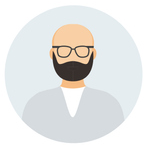 FEARS + OBJECTIONS
QUOTES
What would I say?
What do I want to avoid?
ABOUT ME
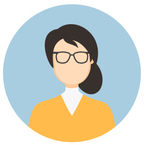 PAULA
Role / Attributes / Bio / Interests
GOALS + NEEDS
CHALLENGES
Describe my aims. What would make me happy?
Describe the paint points and obstacles I face.
FEARS + OBJECTIONS
QUOTES
What would I say?
What do I want to avoid?
ABOUT ME
MARY
Role / Attributes / Bio / Interests
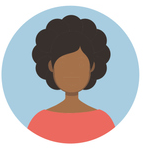 GOALS + NEEDS
CHALLENGES
Describe my aims. What would make me happy?
Describe the paint points and obstacles I face.
FEARS + OBJECTIONS
QUOTES
What would I say?
What do I want to avoid?
ABOUT ME
JAMES
Role / Attributes / Bio / Interests
GOALS + NEEDS
CHALLENGES
Describe my aims. What would make me happy?
Describe the paint points and obstacles I face.
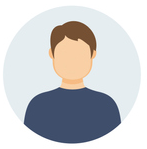 FEARS + OBJECTIONS
QUOTES
What would I say?
What do I want to avoid?
ABOUT ME
HARRY
Role / Attributes / Bio / Interests
GOALS + NEEDS
CHALLENGES
Describe my aims. What would make me happy?
Describe the paint points and obstacles I face.
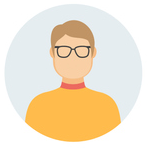 FEARS + OBJECTIONS
QUOTES
What would I say?
What do I want to avoid?
ABOUT ME
PATRICIA
Role / Attributes / Bio / Interests
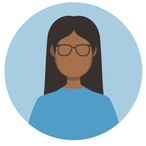 GOALS + NEEDS
CHALLENGES
Describe my aims. What would make me happy?
Describe the paint points and obstacles I face.
FEARS + OBJECTIONS
QUOTES
What would I say?
What do I want to avoid?
ABOUT ME
DAVID
Role / Attributes / Bio / Interests
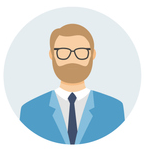 GOALS + NEEDS
CHALLENGES
Describe my aims. What would make me happy?
Describe the paint points and obstacles I face.
FEARS + OBJECTIONS
QUOTES
What would I say?
What do I want to avoid?
ABOUT ME
ERICA
Role / Attributes / Bio / Interests
GOALS + NEEDS
CHALLENGES
Describe my aims. What would make me happy?
Describe the paint points and obstacles I face.
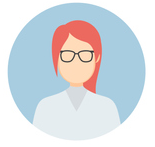 FEARS + OBJECTIONS
QUOTES
What would I say?
What do I want to avoid?
ABOUT ME
ISAAC
Role / Attributes / Bio / Interests
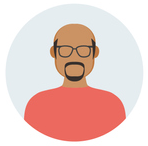 GOALS + NEEDS
CHALLENGES
Describe my aims. What would make me happy?
Describe the paint points and obstacles I face.
FEARS + OBJECTIONS
QUOTES
What would I say?
What do I want to avoid?
ABOUT ME
MEI
Role / Attributes / Bio / Interests
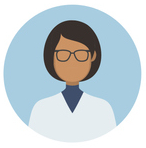 GOALS + NEEDS
CHALLENGES
Describe my aims. What would make me happy?
Describe the paint points and obstacles I face.
FEARS + OBJECTIONS
QUOTES
What would I say?
What do I want to avoid?
ABOUT ME
NOEL
Role / Attributes / Bio / Interests
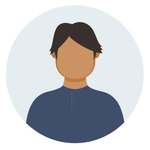 GOALS + NEEDS
CHALLENGES
Describe my aims. What would make me happy?
Describe the paint points and obstacles I face.
FEARS + OBJECTIONS
QUOTES
What would I say?
What do I want to avoid?
ABOUT ME
KIM
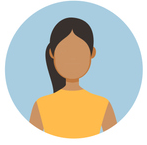 Role / Attributes / Bio / Interests
GOALS + NEEDS
CHALLENGES
Describe my aims. What would make me happy?
Describe the paint points and obstacles I face.
FEARS + OBJECTIONS
QUOTES
What would I say?
What do I want to avoid?
ABOUT ME
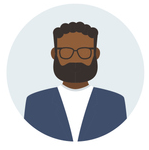 DARREN
Role / Attributes / Bio / Interests
GOALS + NEEDS
CHALLENGES
Describe my aims. What would make me happy?
Describe the paint points and obstacles I face.
FEARS + OBJECTIONS
QUOTES
What would I say?
What do I want to avoid?
ABOUT ME
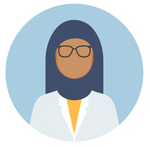 FAWZIA
Role / Attributes / Bio / Interests
GOALS + NEEDS
CHALLENGES
Describe my aims. What would make me happy?
Describe the paint points and obstacles I face.
FEARS + OBJECTIONS
QUOTES
What would I say?
What do I want to avoid?
ABOUT ME
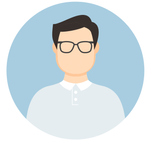 MATTHEW
Role / Attributes / Bio / Interests
GOALS + NEEDS
CHALLENGES
Describe my aims. What would make me happy?
Describe the paint points and obstacles I face.
FEARS + OBJECTIONS
QUOTES
What would I say?
What do I want to avoid?
ABOUT ME
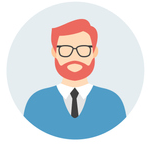 MARK
Role / Attributes / Bio / Interests
GOALS + NEEDS
CHALLENGES
Describe my aims. What would make me happy?
Describe the paint points and obstacles I face.
FEARS + OBJECTIONS
QUOTES
What would I say?
What do I want to avoid?
ABOUT ME
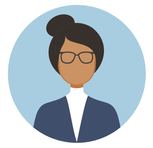 TINA
Role / Attributes / Bio / Interests
GOALS + NEEDS
CHALLENGES
Describe my aims. What would make me happy?
Describe the paint points and obstacles I face.
FEARS + OBJECTIONS
QUOTES
What would I say?
What do I want to avoid?
ABOUT ME
GINA
Role / Attributes / Bio / Interests
GOALS + NEEDS
CHALLENGES
Describe my aims. What would make me happy?
Describe the paint points and obstacles I face.
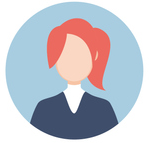 FEARS + OBJECTIONS
QUOTES
What would I say?
What do I want to avoid?
ABOUT ME
OLIVIA
Role / Attributes / Bio / Interests
GOALS + NEEDS
CHALLENGES
Describe my aims. What would make me happy?
Describe the paint points and obstacles I face.
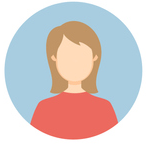 FEARS + OBJECTIONS
QUOTES
What would I say?
What do I want to avoid?
ABOUT ME
ANIL
Role / Attributes / Bio / Interests
GOALS + NEEDS
CHALLENGES
Describe my aims. What would make me happy?
Describe the paint points and obstacles I face.
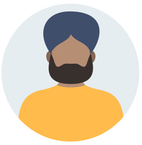 FEARS + OBJECTIONS
QUOTES
What would I say?
What do I want to avoid?
ABOUT ME
JULIETTA
Role / Attributes / Bio / Interests
GOALS + NEEDS
CHALLENGES
Describe my aims. What would make me happy?
Describe the paint points and obstacles I face.
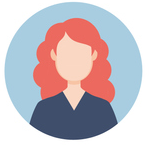 FEARS + OBJECTIONS
QUOTES
What would I say?
What do I want to avoid?
ABOUT ME
ROHAAN
Role / Attributes / Bio / Interests
GOALS + NEEDS
CHALLENGES
Describe my aims. What would make me happy?
Describe the paint points and obstacles I face.
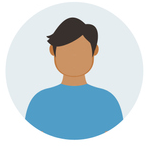 FEARS + OBJECTIONS
QUOTES
What would I say?
What do I want to avoid?
ABOUT ME
COLIN
Role / Attributes / Bio / Interests
GOALS + NEEDS
CHALLENGES
Describe my aims. What would make me happy?
Describe the paint points and obstacles I face.
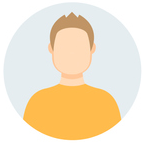 FEARS + OBJECTIONS
QUOTES
What would I say?
What do I want to avoid?
ABOUT ME
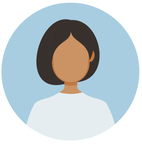 SANDRA
Role / Attributes / Bio / Interests
GOALS + NEEDS
CHALLENGES
Describe my aims. What would make me happy?
Describe the paint points and obstacles I face.
FEARS + OBJECTIONS
QUOTES
What would I say?
What do I want to avoid?
ABOUT ME
JESSICA
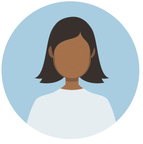 Role / Attributes / Bio / Interests
GOALS + NEEDS
CHALLENGES
Describe my aims. What would make me happy?
Describe the paint points and obstacles I face.
FEARS + OBJECTIONS
QUOTES
What would I say?
What do I want to avoid?
ABOUT ME
BEN
Role / Attributes / Bio / Interests
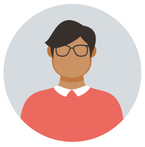 GOALS + NEEDS
CHALLENGES
Describe my aims. What would make me happy?
Describe the paint points and obstacles I face.
FEARS + OBJECTIONS
QUOTES
What would I say?
What do I want to avoid?
ABOUT ME
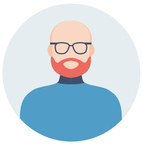 DONALD
Role / Attributes / Bio / Interests
GOALS + NEEDS
CHALLENGES
Describe my aims. What would make me happy?
Describe the paint points and obstacles I face.
FEARS + OBJECTIONS
QUOTES
What would I say?
What do I want to avoid?
ABOUT ME
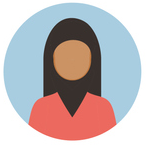 FATIMA
Role / Attributes / Bio / Interests
GOALS + NEEDS
CHALLENGES
Describe my aims. What would make me happy?
Describe the paint points and obstacles I face.
FEARS + OBJECTIONS
QUOTES
What would I say?
What do I want to avoid?
ABOUT ME
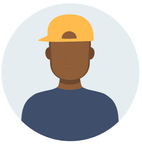 ROBBIE
Role / Attributes / Bio / Interests
GOALS + NEEDS
CHALLENGES
Describe my aims. What would make me happy?
Describe the paint points and obstacles I face.
FEARS + OBJECTIONS
QUOTES
What would I say?
What do I want to avoid?
ABOUT ME
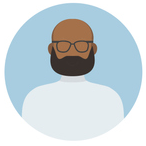 MAX
Role / Attributes / Bio / Interests
GOALS + NEEDS
CHALLENGES
Describe my aims. What would make me happy?
Describe the paint points and obstacles I face.
FEARS + OBJECTIONS
QUOTES
What would I say?
What do I want to avoid?
ABOUT ME
DENNIS
Role / Attributes / Bio / Interests
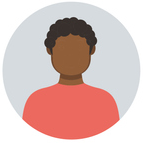 GOALS + NEEDS
CHALLENGES
Describe my aims. What would make me happy?
Describe the paint points and obstacles I face.
FEARS + OBJECTIONS
QUOTES
What would I say?
What do I want to avoid?
ABOUT ME
VERITY
Role / Attributes / Bio / Interests
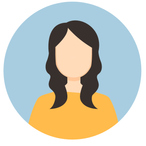 GOALS + NEEDS
CHALLENGES
Describe my aims. What would make me happy?
Describe the paint points and obstacles I face.
FEARS + OBJECTIONS
QUOTES
What would I say?
What do I want to avoid?
ABOUT ME
RAJA
Role / Attributes / Bio / Interests
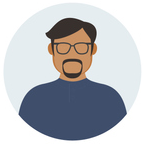 GOALS + NEEDS
CHALLENGES
Describe my aims. What would make me happy?
Describe the paint points and obstacles I face.
FEARS + OBJECTIONS
QUOTES
What would I say?
What do I want to avoid?
ABOUT ME
KERRY
Role / Attributes / Bio / Interests
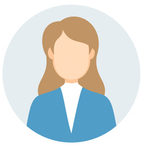 GOALS + NEEDS
CHALLENGES
Describe my aims. What would make me happy?
Describe the paint points and obstacles I face.
FEARS + OBJECTIONS
QUOTES
What would I say?
What do I want to avoid?
ABOUT ME
LIZA
Role / Attributes / Bio / Interests
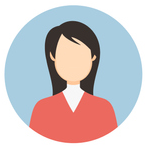 GOALS + NEEDS
CHALLENGES
Describe my aims. What would make me happy?
Describe the paint points and obstacles I face.
FEARS + OBJECTIONS
QUOTES
What would I say?
What do I want to avoid?